Angst
Hvad er angst?
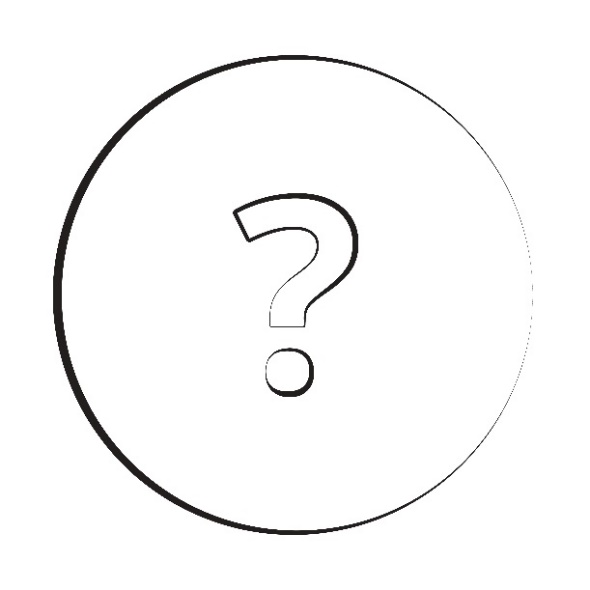 Angst er en naturlig reaktion på noget der føles farligt. Angst sætter kroppen i alarmberedskab, så vi er klar til at kæmpe eller flygte.


Hos nogle mennesker overfortolker hjernen forskellige inputs, og det udløser en angst i situationer, som ikke almindeligvis udløser angst.
Diagnosen
I det internationale diagnosesystem (ICD10) betegnes det: F40-41
Undersøgelser peger på, at 250.000 (5%) har en form for sygelig angst. 

I løbet af et år vil ca. 350.000 (7%) opleve en form for angst sygdom som enten er kort - eller langvarig. 

I løbet af livet vil ca. 750.000 (15%) opleve en angst sygdom.
Kernesymptomer / fysiske
Hjertebanken
Sveden
Rysten
Mundtørhed 
Åndedrætsbesvær
Kvælningsfornemmelse
Smerter og trykken i brystet 
Kvalme og mave-uro
Svimmelhed 
Kuldegysninger 
Følelse af lammelse og snurren 
Synkebesvær 
Muskelspænding eller – smerte
Vandladnings - eller afføringstrang
Kernesymptomer /psykiske
Uvirkelighedsfølelse
Vedvarende bekymring 
Frygt for at miste selvkontrollen
Dødsangst
Rastløshed
Koncentrationsbesvær 
Irritabilitet
Angst for angsten
Angst i hverdagen
Hverdagsliv
”Jeg tør ikke tage bussen, fordi jeg føler at de alle sammen kigger på mig”

”Jeg tør ikke gå i bad, når jeg er alene” 

”Jeg bliver ofte bekymret for om jeg fejler noget fysisk”

”Jeg har svært ved at handle ind alene”

”Jeg tør ikke tage min medicin” 

”Jeg har svært ved at gå ude om aftenen”

Hvad fylder for dig i hverdagen?
Socialt liv
” Jeg har svært ved at drikke og spise når andre ser på mig”

”Jeg melder ofte afbud til sociale arrangementer”

”Jeg er meget optaget af, hvad andre folk tænker om mig”

”Jeg bruger meget energi på at tænke over, hvad jeg har gjort og sagt i bestemte situationer”

Hvad fylder for dig i forhold til det sociale liv?
Beskæftigelse/uddannelse
”Det er svært for mig at modtage undervisning i klasselokaler”

”Jeg er bange for at sige og gøre noget forkert”

”Jeg er nervøs for, at mine kollegaer/medstuderende kan se, at jeg har angst”

”Det kan være svært at sige fra på arbejdet”

Hvad fylder for dig i forhold til beskæftigelse/uddannelse?
Hvad så nu?
Er du blevet opmærksom på noget, vi skal have fat i?
Hvad er det første, vi kan gøre?
Er der nogen, vi skal snakke med?
Hvornår oplever du udfordringerne mest/mindst?
Hvad har du ”lært” af din diagnose? Har den bragt noget positivt med sig for dig?
Nyttig information
Kender du nogle tilbud, som kunne være interessante for dig at benytte?
Selvhjælp Skanderborg

Hjemmesider:
Angstforeningen.dk
Sind.dk
Psykiatrien.rm.dk
Mindapps.dk
Mindhelper.dk
Psykiatrifonden